Figure 1. Bilateral TBS locations. Locations are marked in MNI space on a model brain (ICBM-452; Rex et al. 2003). ...
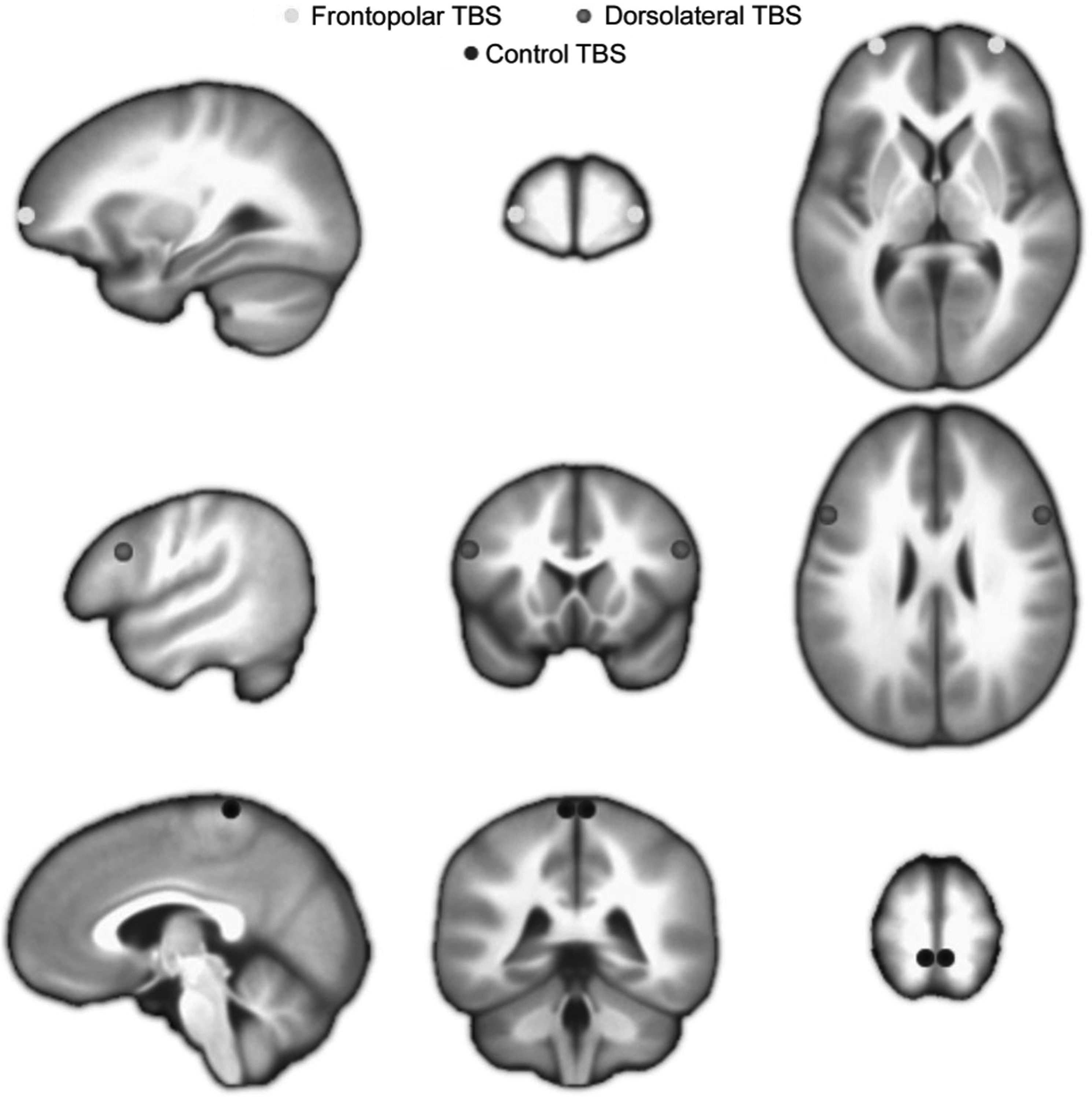 Cereb Cortex, Volume 26, Issue 3, March 2016, Pages 1200–1210, https://doi.org/10.1093/cercor/bhu311
The content of this slide may be subject to copyright: please see the slide notes for details.
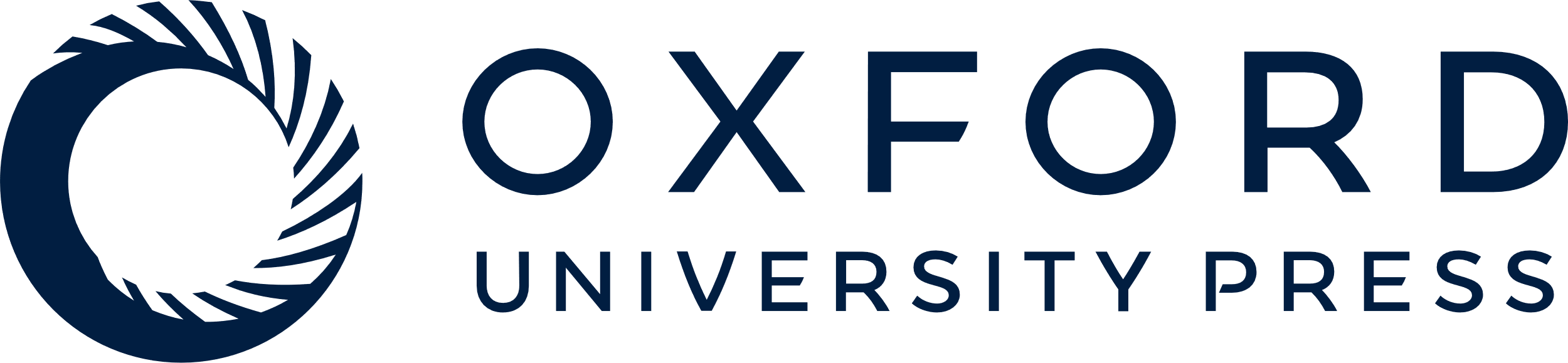 [Speaker Notes: Figure 1. Bilateral TBS locations. Locations are marked in MNI space on a model brain (ICBM-452; Rex et al. 2003). Frontopolar targets were x = ±29, y = +66, z = +10 mm. Dorsolateral targets were x = ±52, y = +15, z = +29 mm. Control (paracentral lobule) targets were x = ±4, y = −42, z = +73 mm.


Unless provided in the caption above, the following copyright applies to the content of this slide: © The Author 2015. Published by Oxford University Press. All rights reserved. For Permissions, please e-mail: journals.permissions@oup.com]
Figure 2. Associative-recognition testing with memory awareness measures. For each study period, participants viewed 15 ...
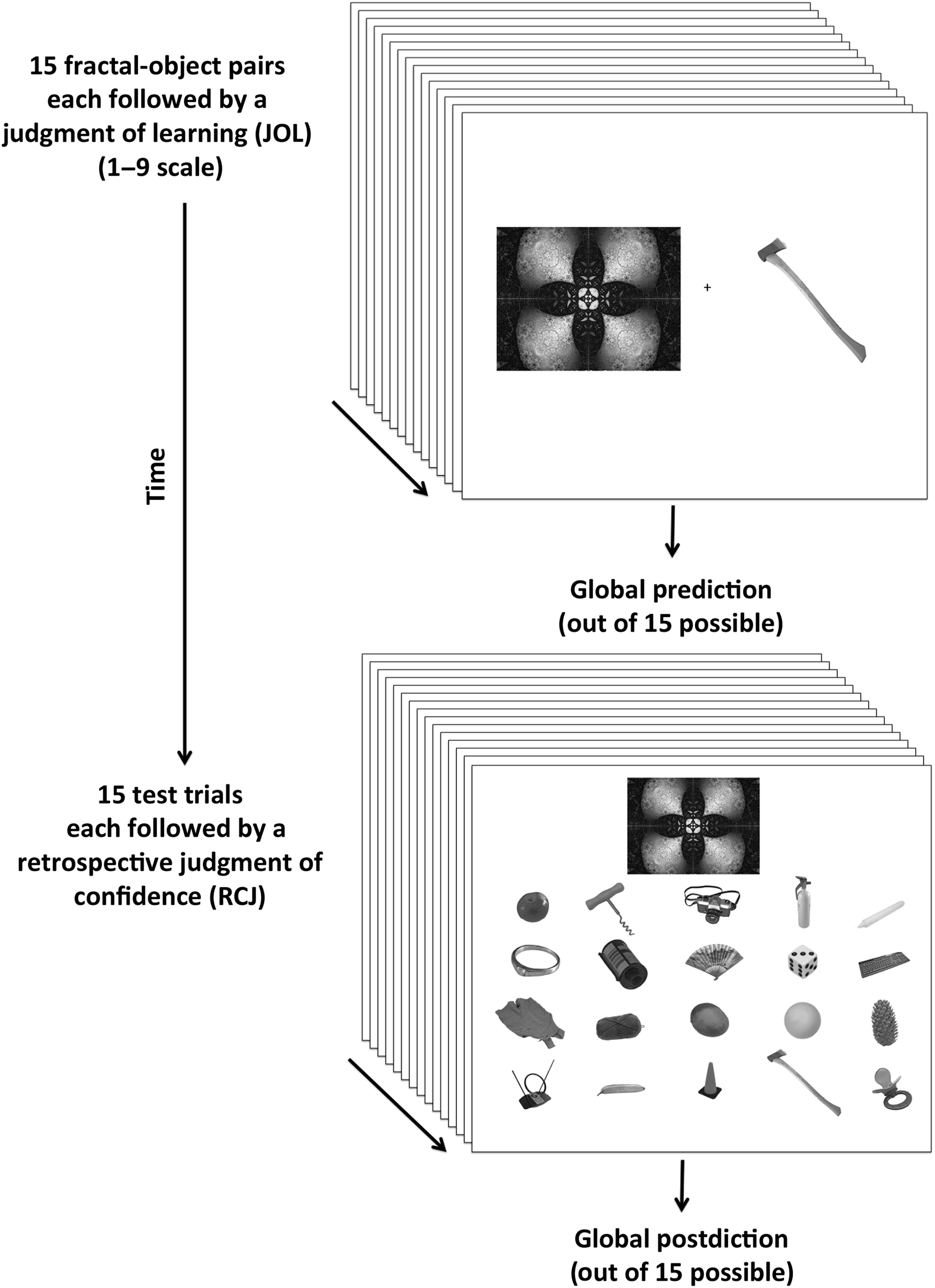 Cereb Cortex, Volume 26, Issue 3, March 2016, Pages 1200–1210, https://doi.org/10.1093/cercor/bhu311
The content of this slide may be subject to copyright: please see the slide notes for details.
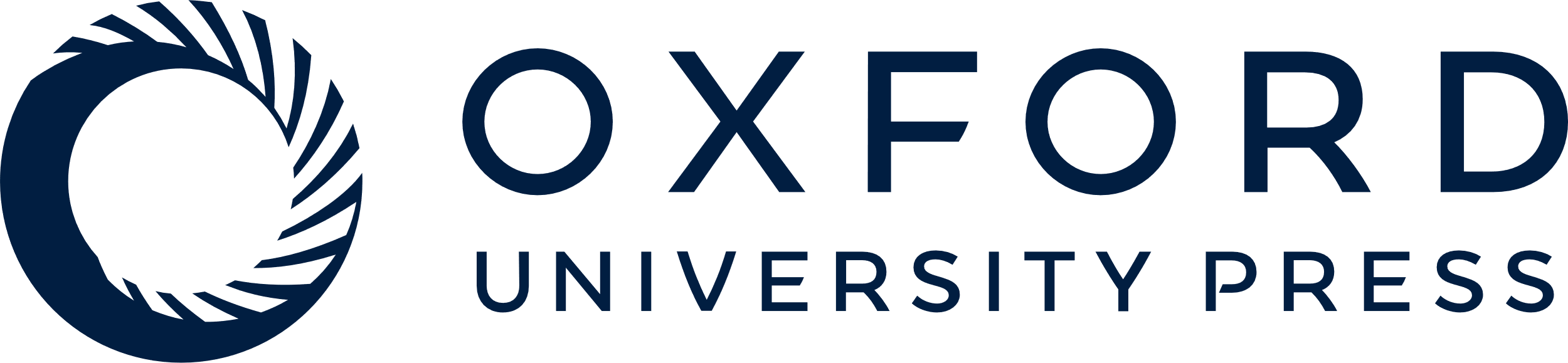 [Speaker Notes: Figure 2. Associative-recognition testing with memory awareness measures. For each study period, participants viewed 15 unique fractal-object pairs for 8 s each and provided JOLs after each pair to indicate likelihood that the studied pair would later be remembered. After study and before test, participants made global predictions of their upcoming test performance. The test included 15 associative-recognition trials. On each trial, participants were shown a studied (old) fractal and attempted to select the one object that was paired with the fractal at study of 20 objects (15 studied/old and 5 unstudied/new). Immediately after each selection, participants made RCJs to indicate likelihood that the selection was correct. After the test, participants provided global estimates (postdictions) of performance on the immediately preceding test. There were two study-test blocks for each of the three experiment sessions (with different TBS locations for each session), with different stimuli used for each block.


Unless provided in the caption above, the following copyright applies to the content of this slide: © The Author 2015. Published by Oxford University Press. All rights reserved. For Permissions, please e-mail: journals.permissions@oup.com]
Figure 3. Effects of TBS on memory awareness at study and test. (A) Mean study JOL values for trials that were ...
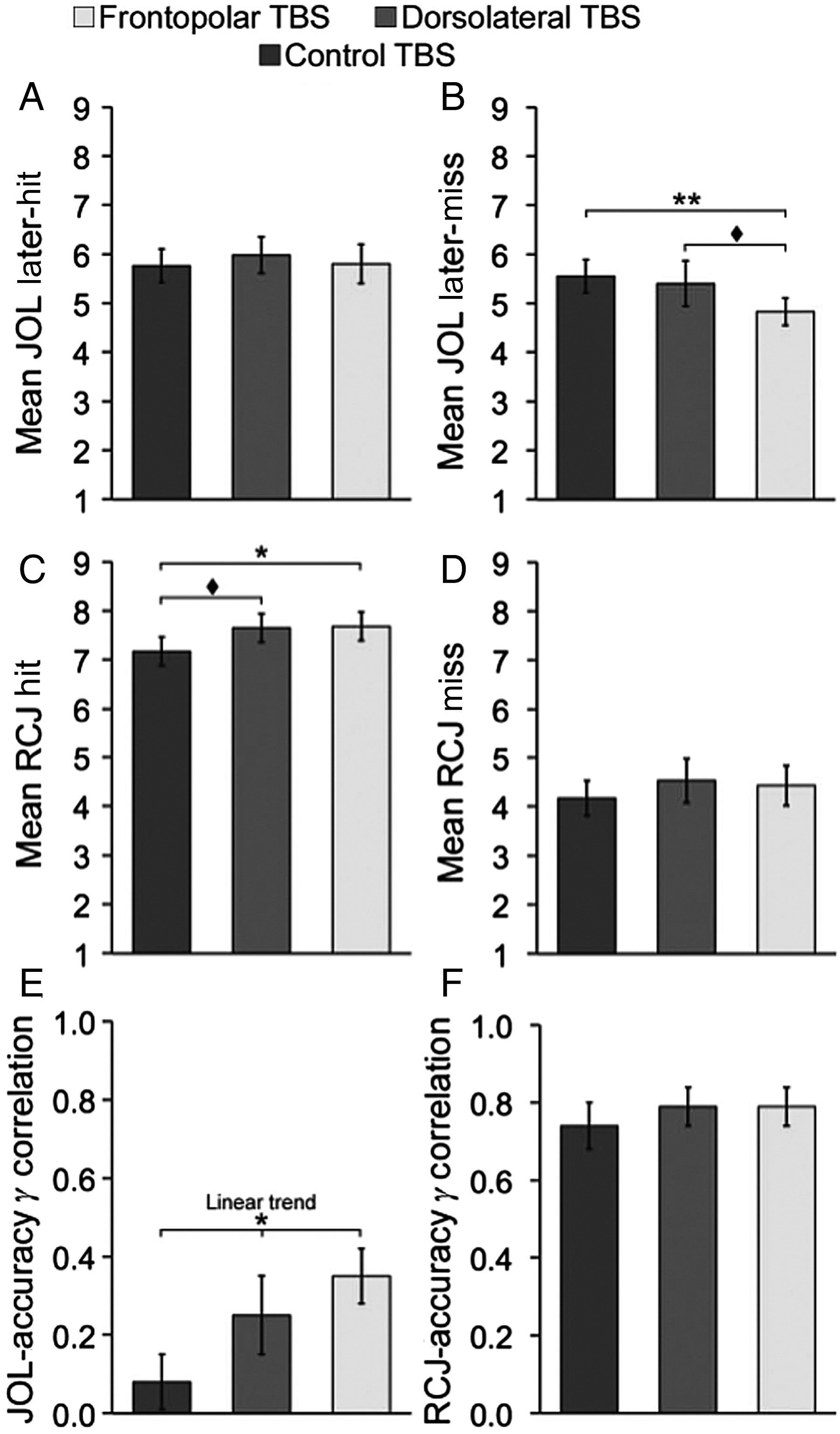 Cereb Cortex, Volume 26, Issue 3, March 2016, Pages 1200–1210, https://doi.org/10.1093/cercor/bhu311
The content of this slide may be subject to copyright: please see the slide notes for details.
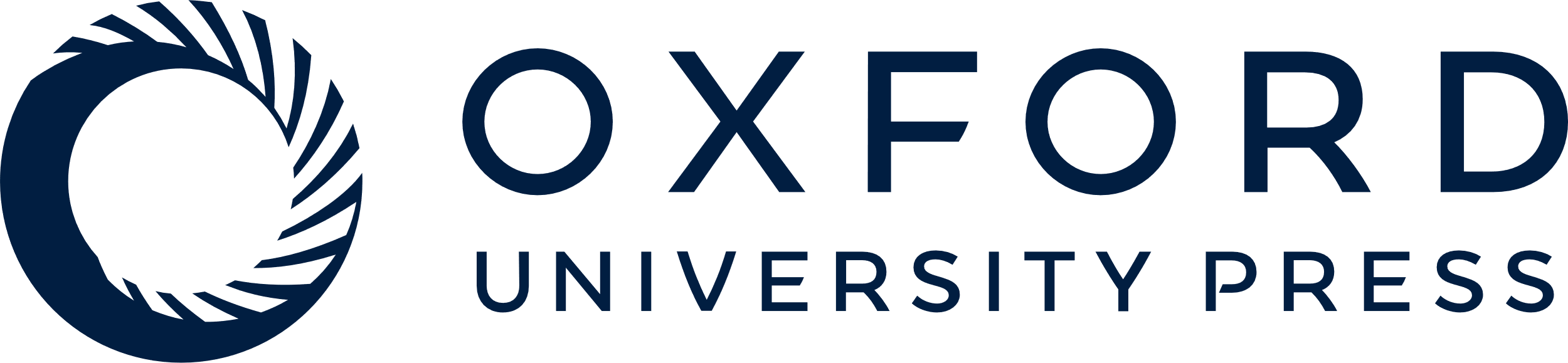 [Speaker Notes: Figure 3. Effects of TBS on memory awareness at study and test. (A) Mean study JOL values for trials that were subsequently correct during test (later-hit). (B) Mean study JOL values for trials that were subsequently incorrect during test (later-miss). (C) Mean RCJ values for trials with correct responses (Hit). (D) Mean RCJ values for trials with incorrect responses (Miss). (E) Mean trial-by-trial correspondence between JOL values during study and subsequent accuracy during test (γ correlation). (F) Mean trial-by-trial correspondence between RCJ values and accuracy during test (γ correlation). **P = 0.002; *P = 0.01; ⧫P = 0.08. Error bars indicate SE.


Unless provided in the caption above, the following copyright applies to the content of this slide: © The Author 2015. Published by Oxford University Press. All rights reserved. For Permissions, please e-mail: journals.permissions@oup.com]
Figure 4. Individual variability of TBS effects on JOL-accuracy correspondence. The three panels show, for each ...
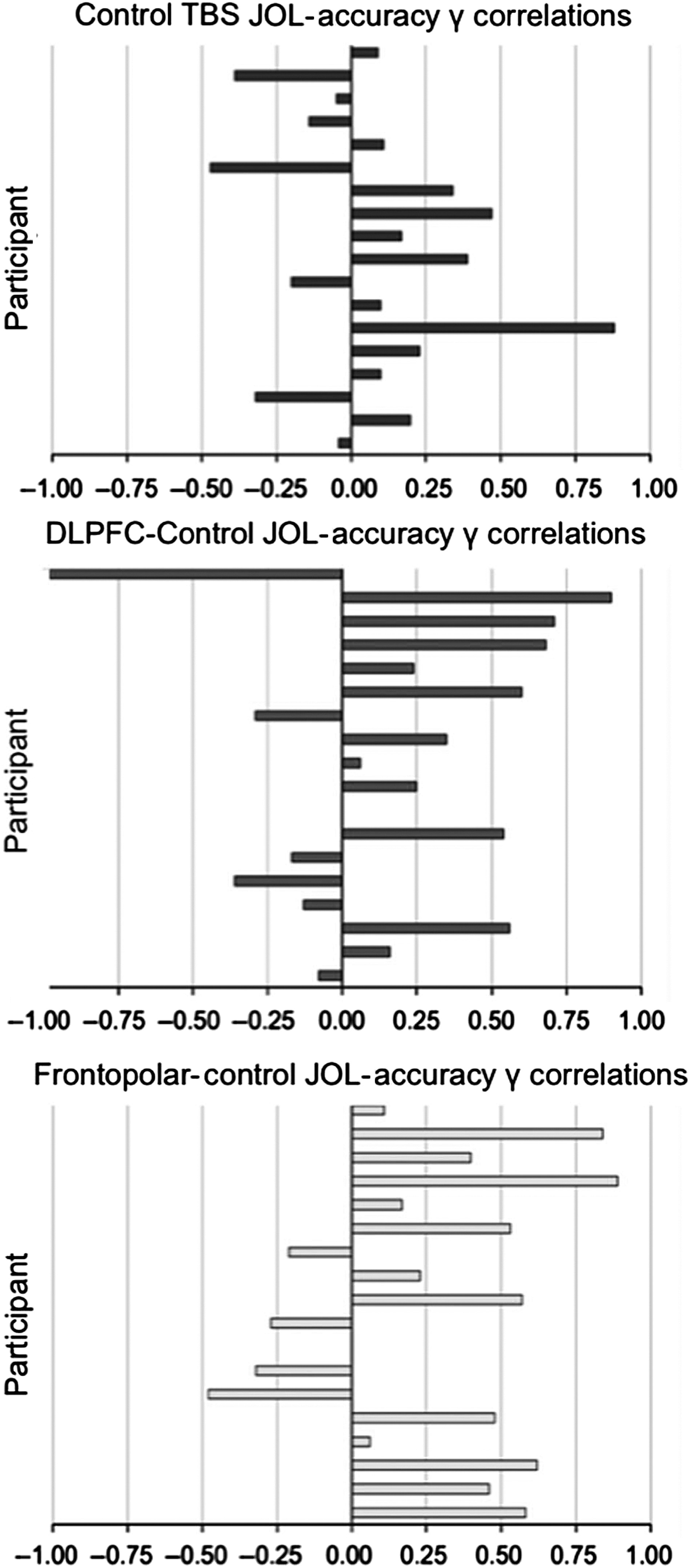 Cereb Cortex, Volume 26, Issue 3, March 2016, Pages 1200–1210, https://doi.org/10.1093/cercor/bhu311
The content of this slide may be subject to copyright: please see the slide notes for details.
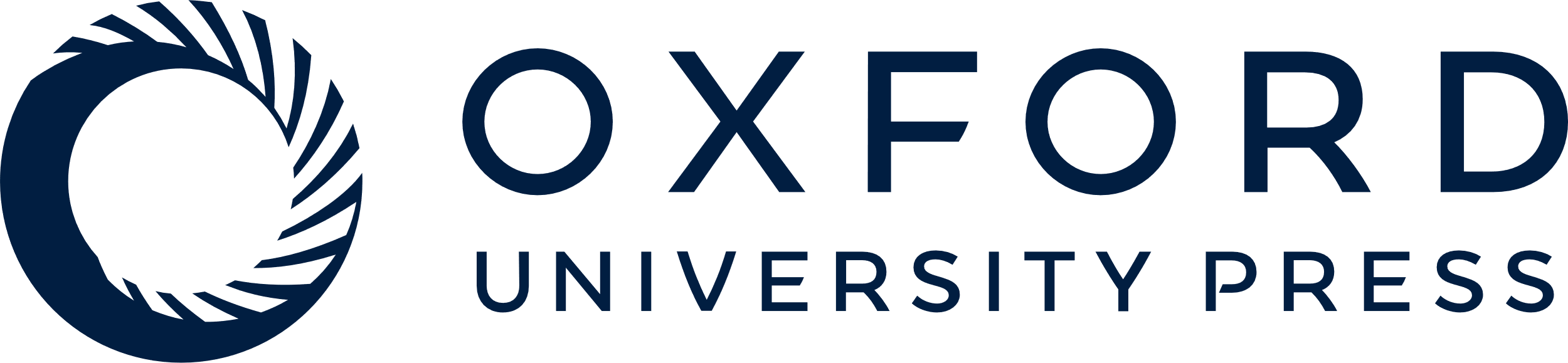 [Speaker Notes: Figure 4. Individual variability of TBS effects on JOL-accuracy correspondence. The three panels show, for each participant, the correspondence between JOL and test accuracy (γ correlations) in the control condition, the change in γ correlations for dorsolateral TBS (vs. control), and the change in γ correlations for frontopolar TBS (vs. control).


Unless provided in the caption above, the following copyright applies to the content of this slide: © The Author 2015. Published by Oxford University Press. All rights reserved. For Permissions, please e-mail: journals.permissions@oup.com]